Южно-Африканская Республика
Страна на краю Земли
Южно-Африканская Республика
Полезные ископаемые
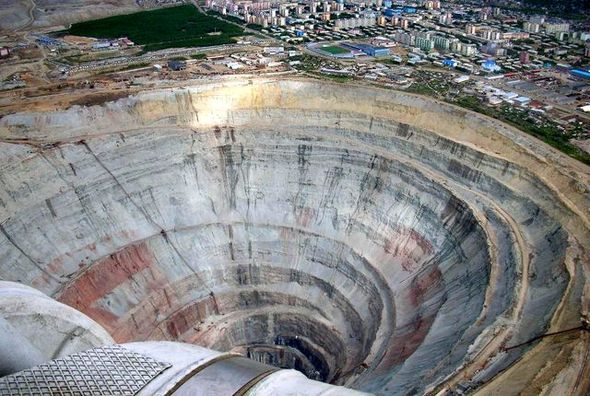 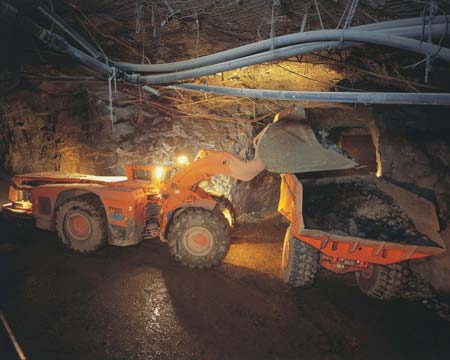 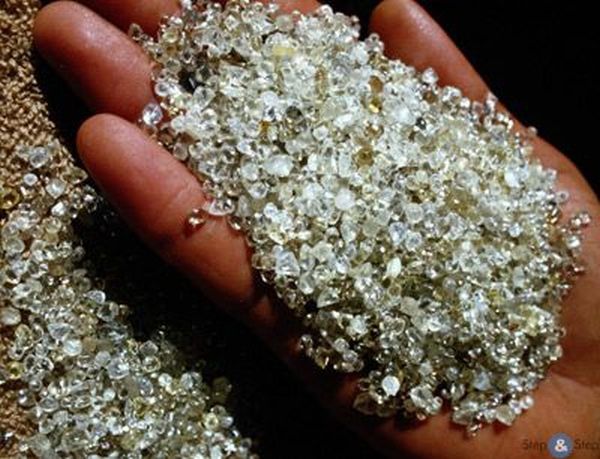 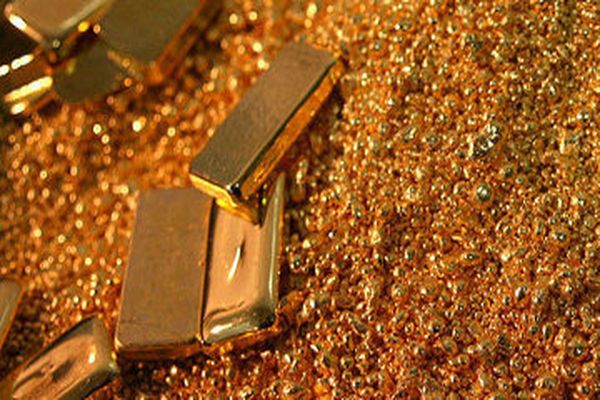 Животный мир
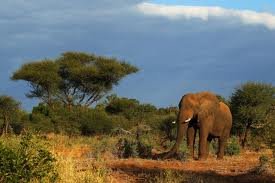 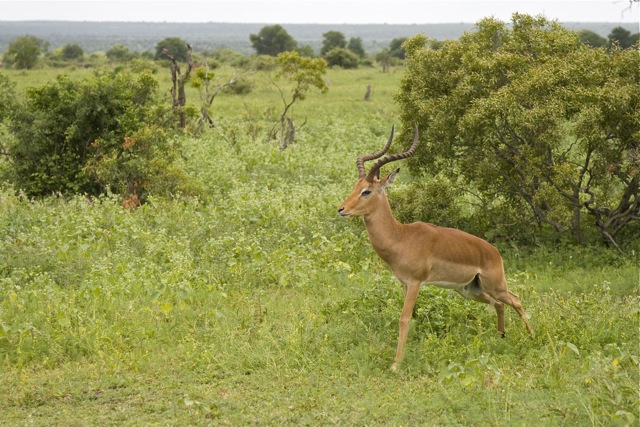 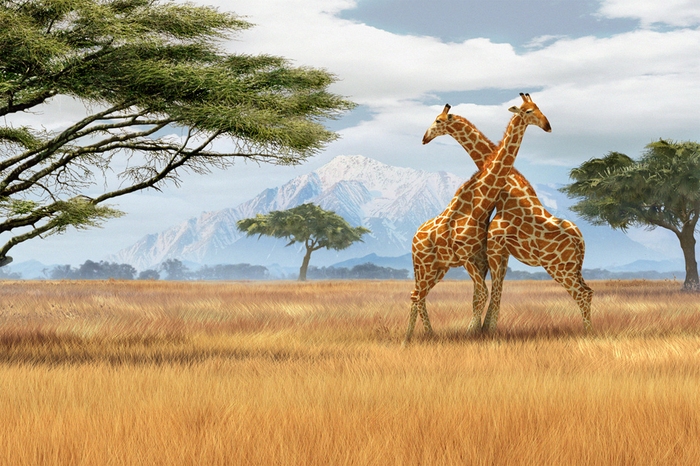 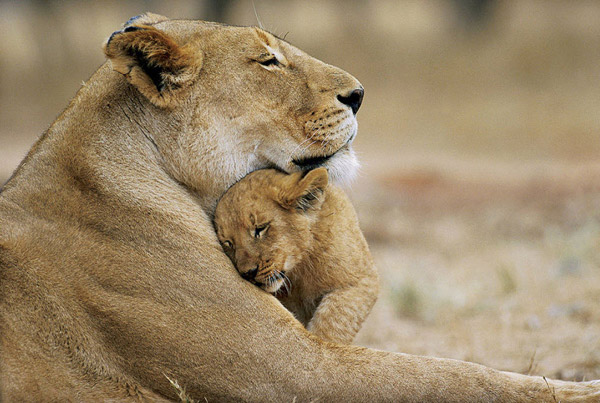 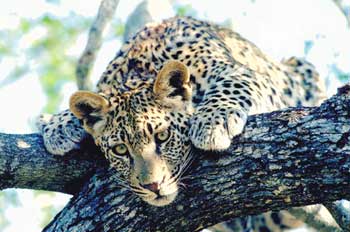 Растительный мир
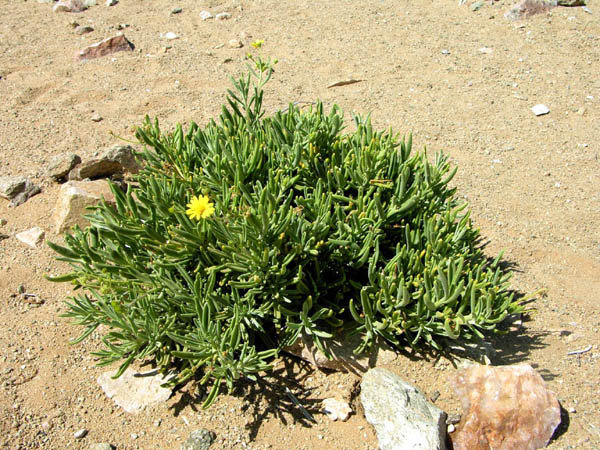 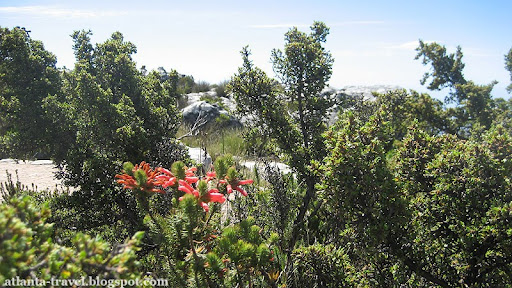 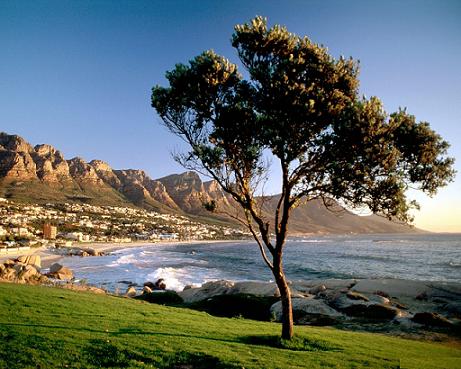 Население
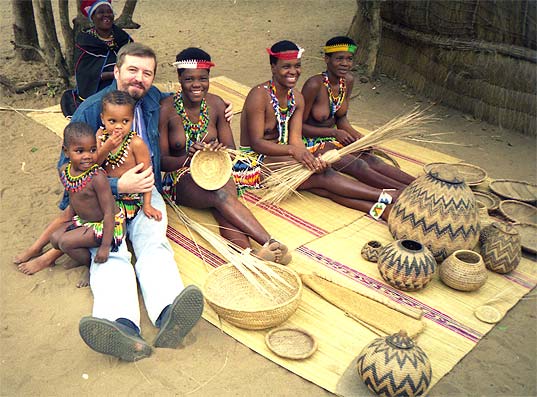 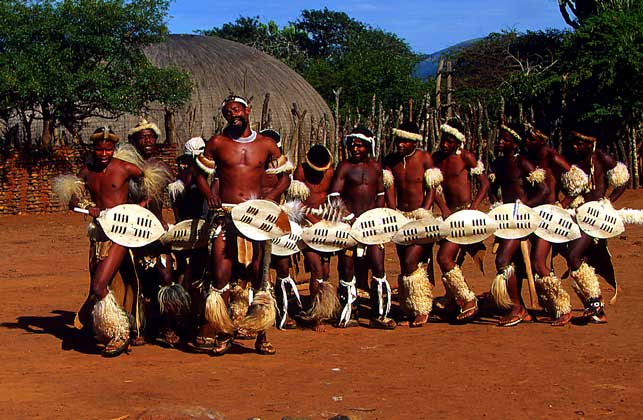 Интересные факты
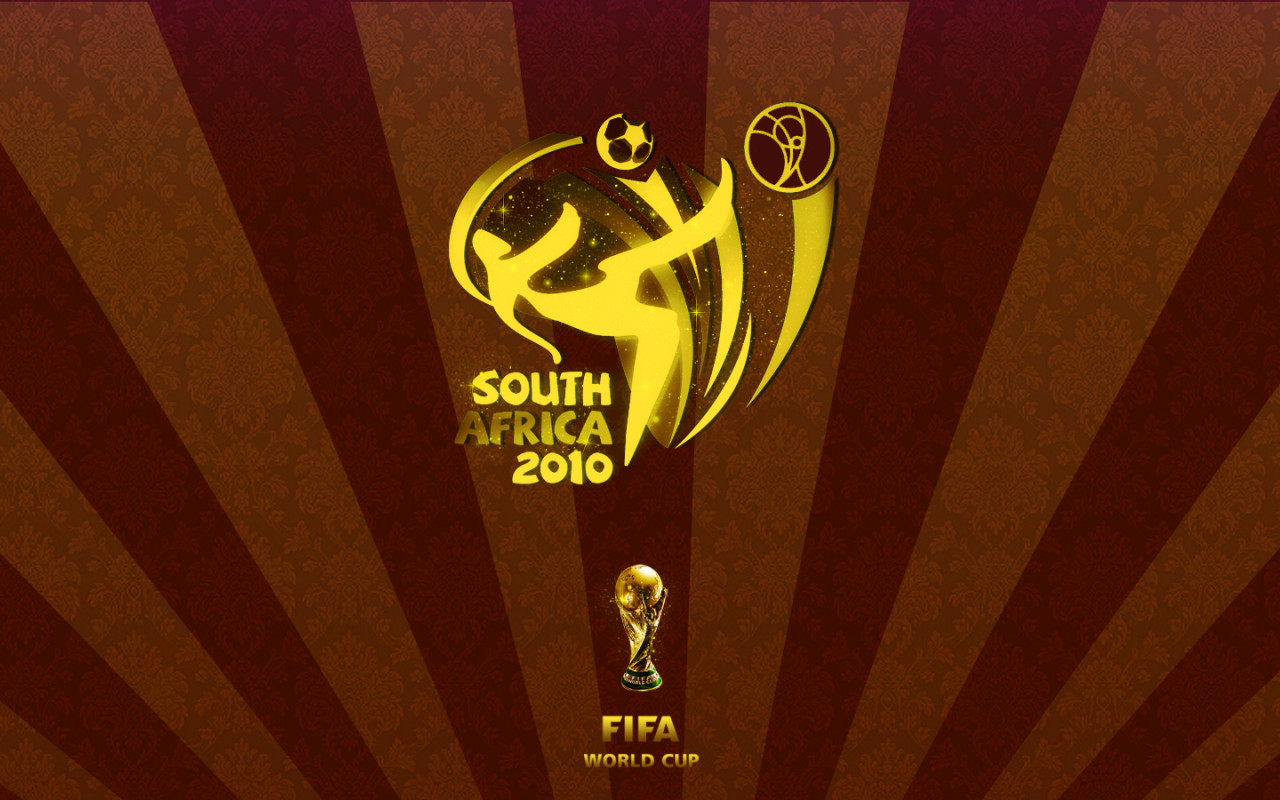 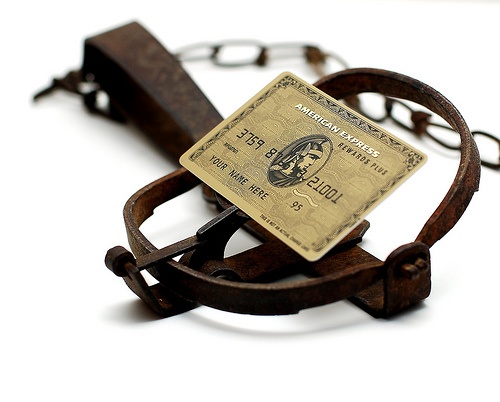 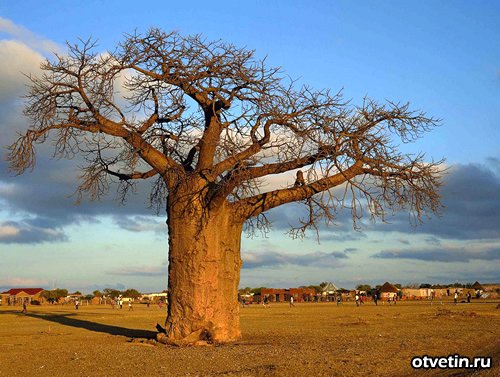 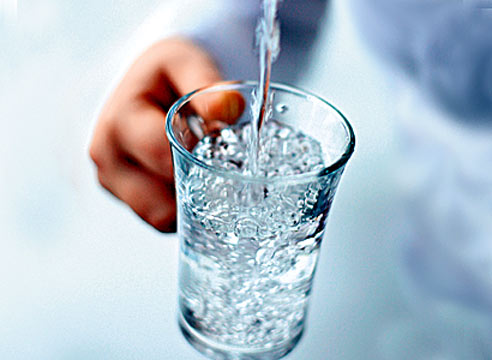 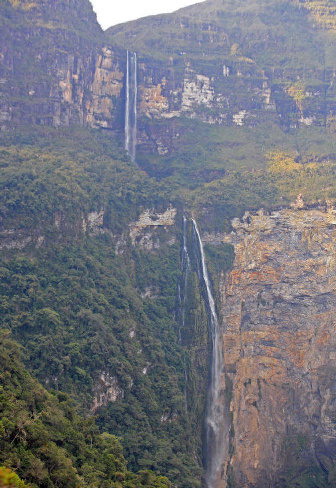